v2 tubes after overnight growth
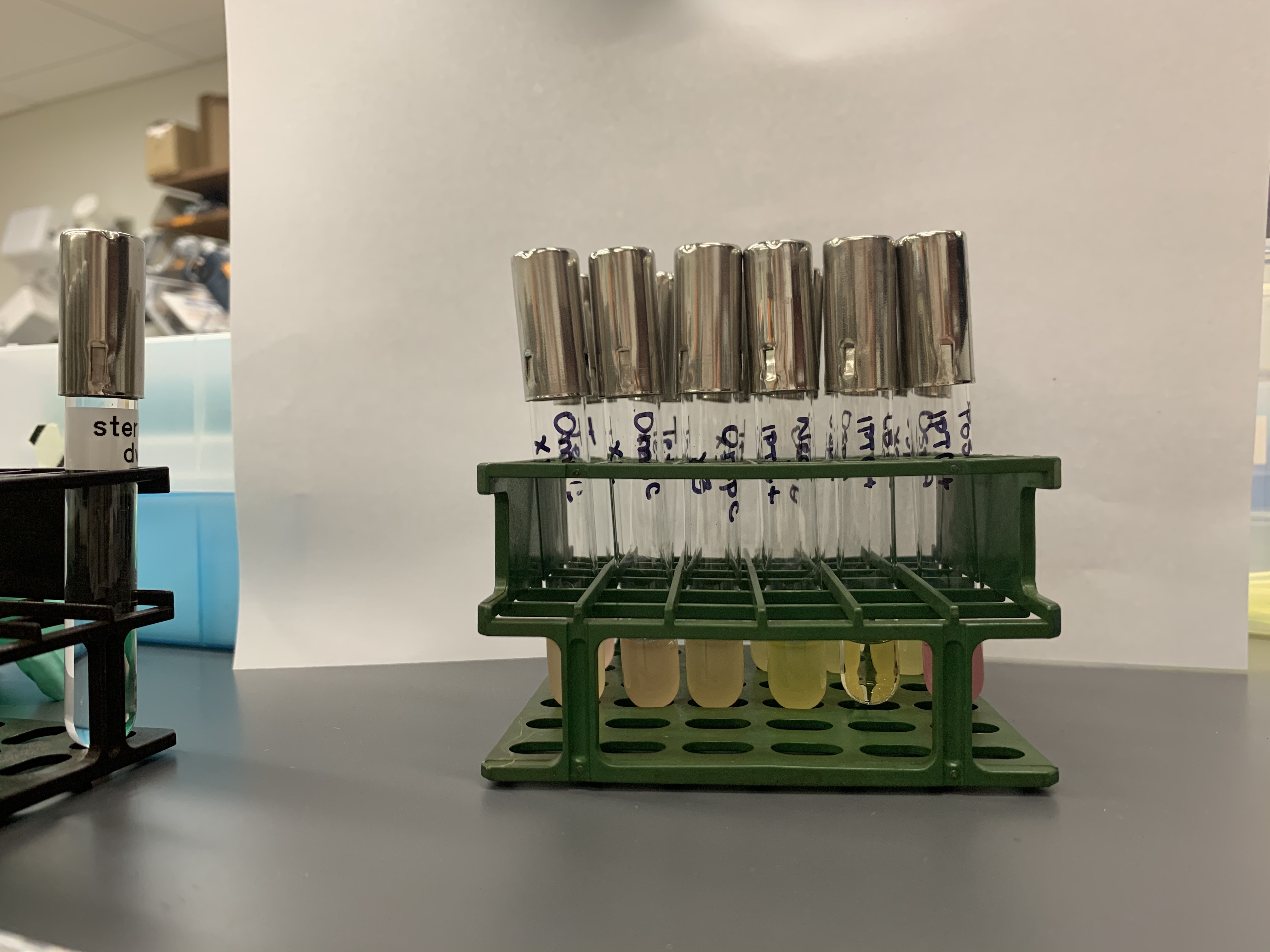 3 control tubes
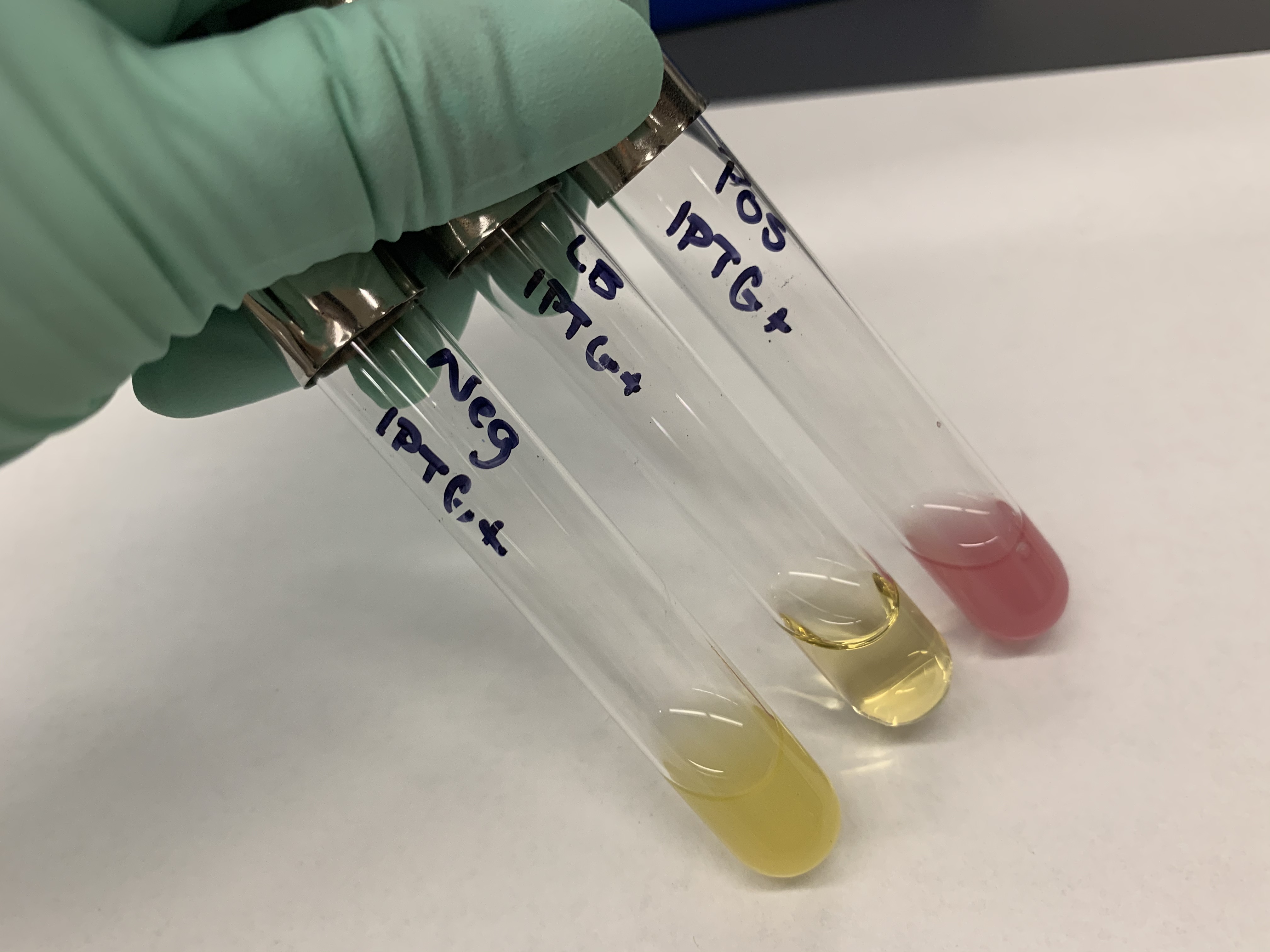 lac tubes
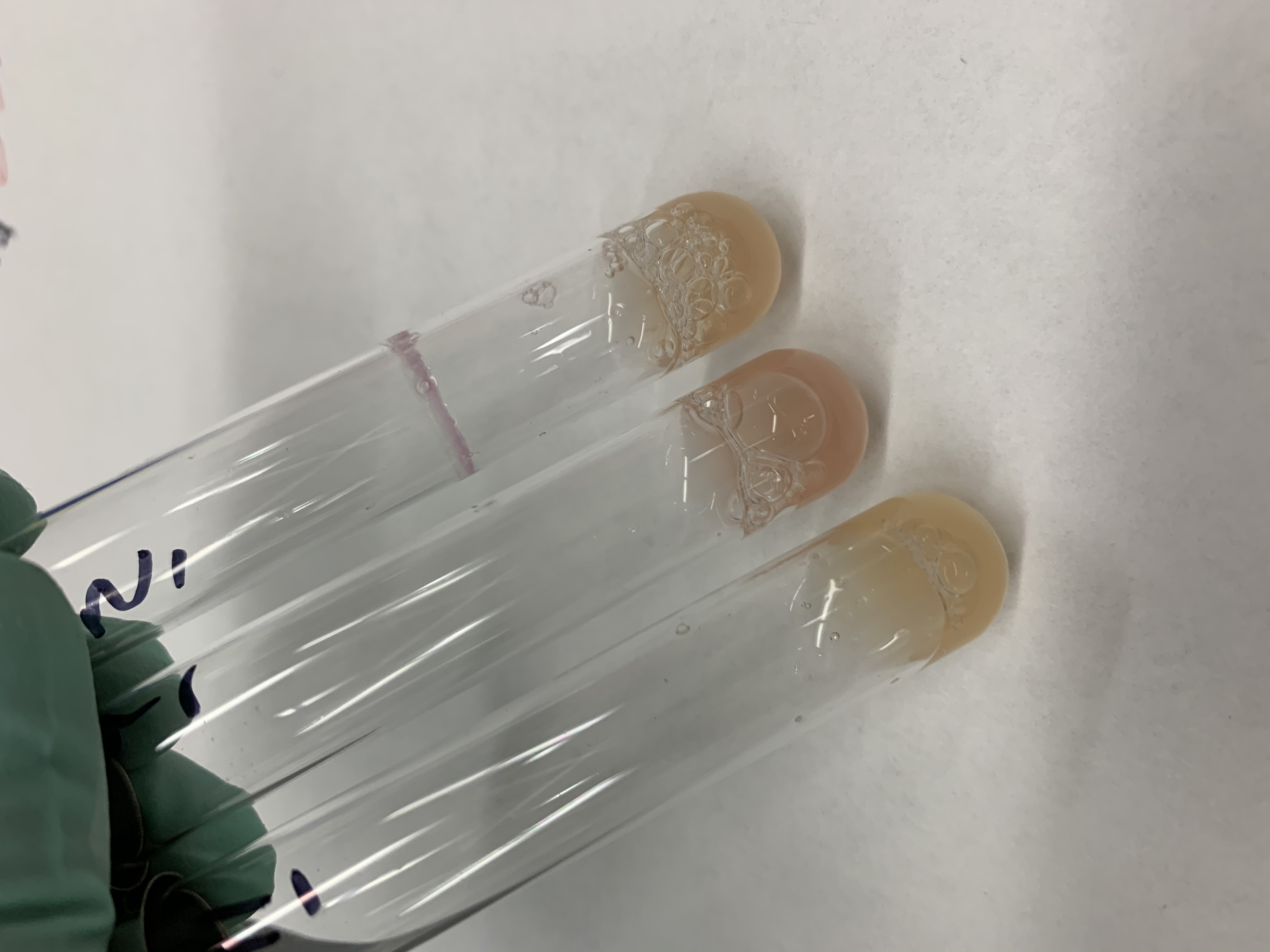 X3
X2
X1
ompC tubes
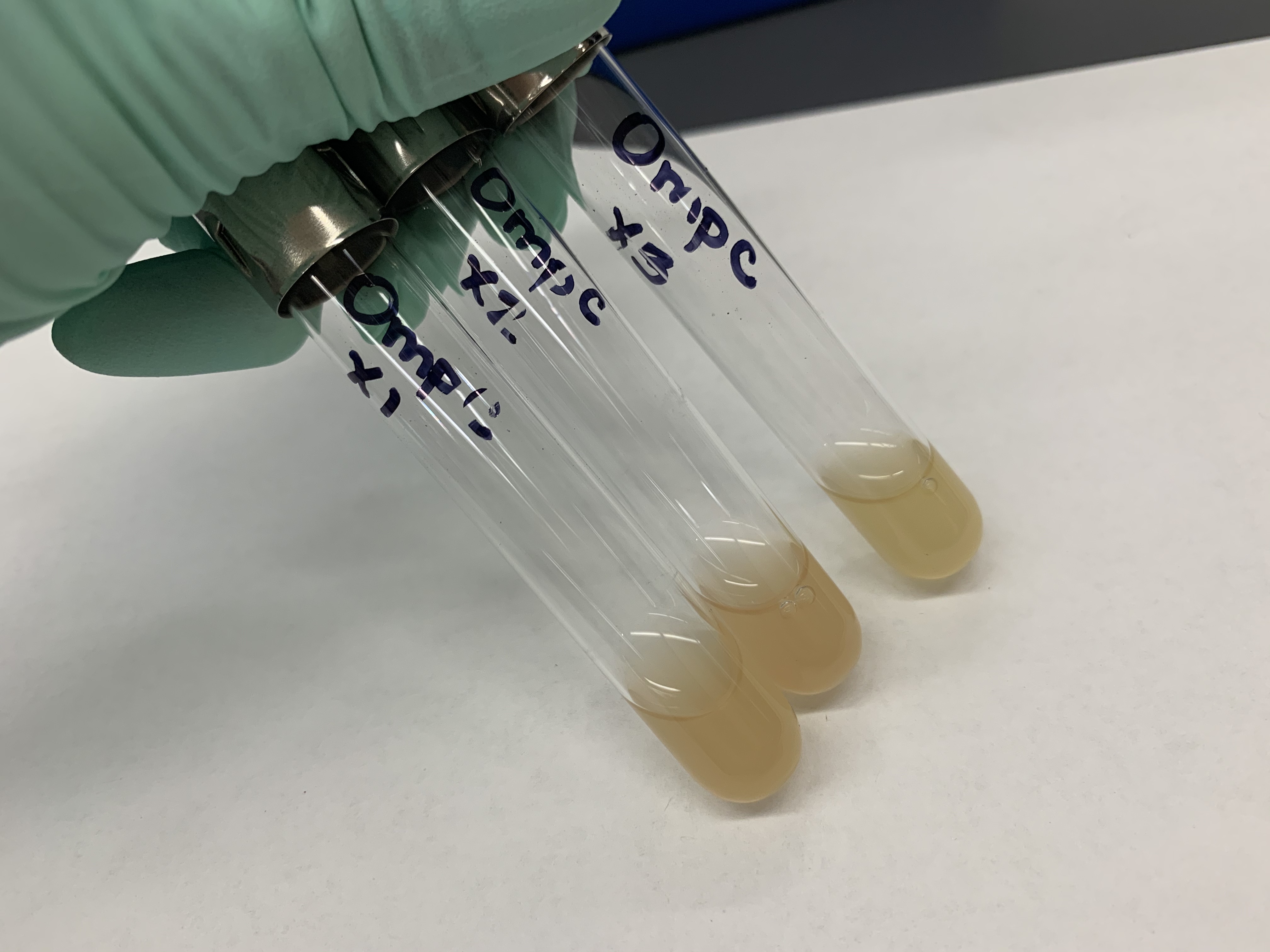 X3
X2
X1
ospA tubes
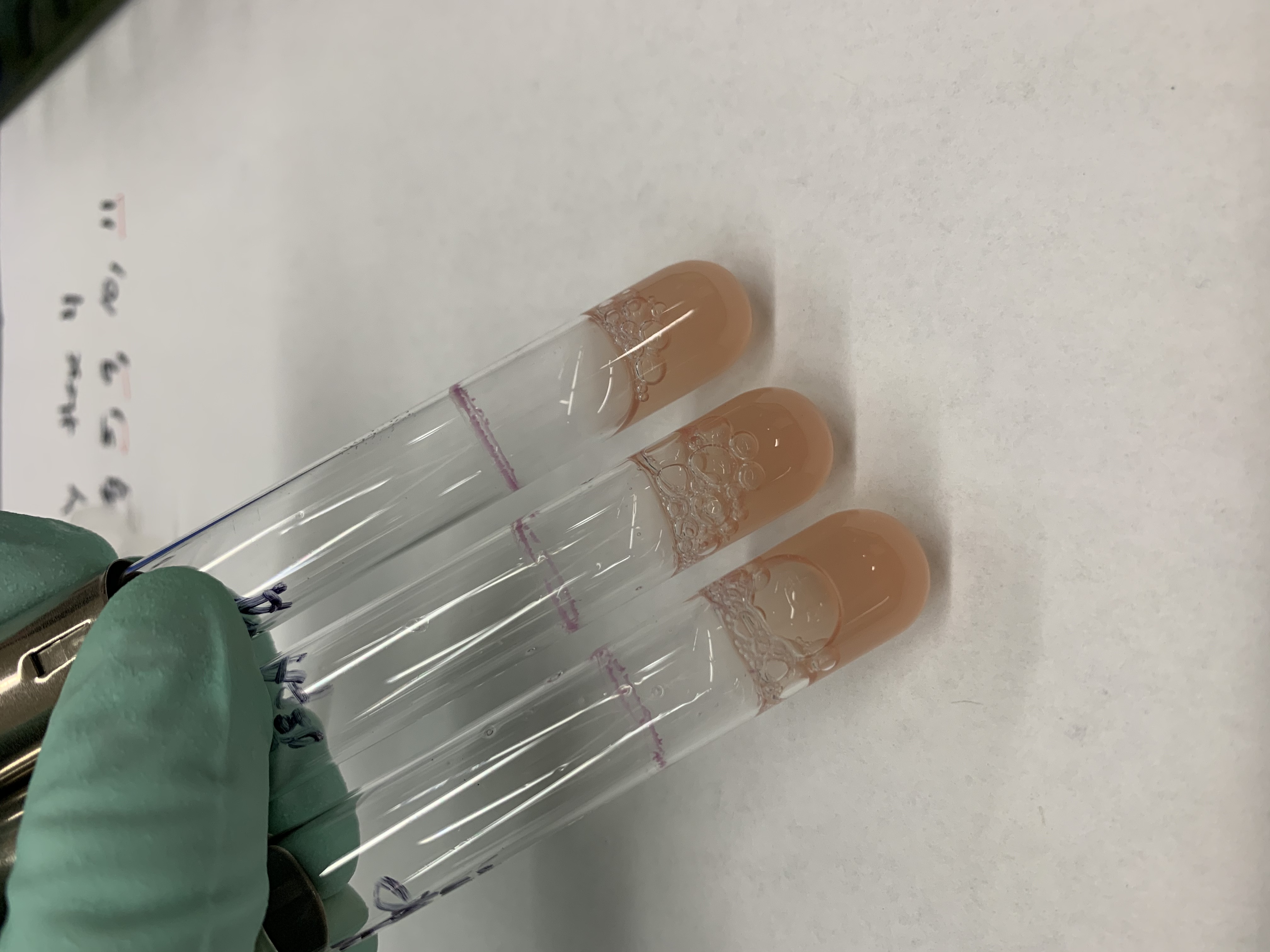 X3
X2
X1
tet tubes
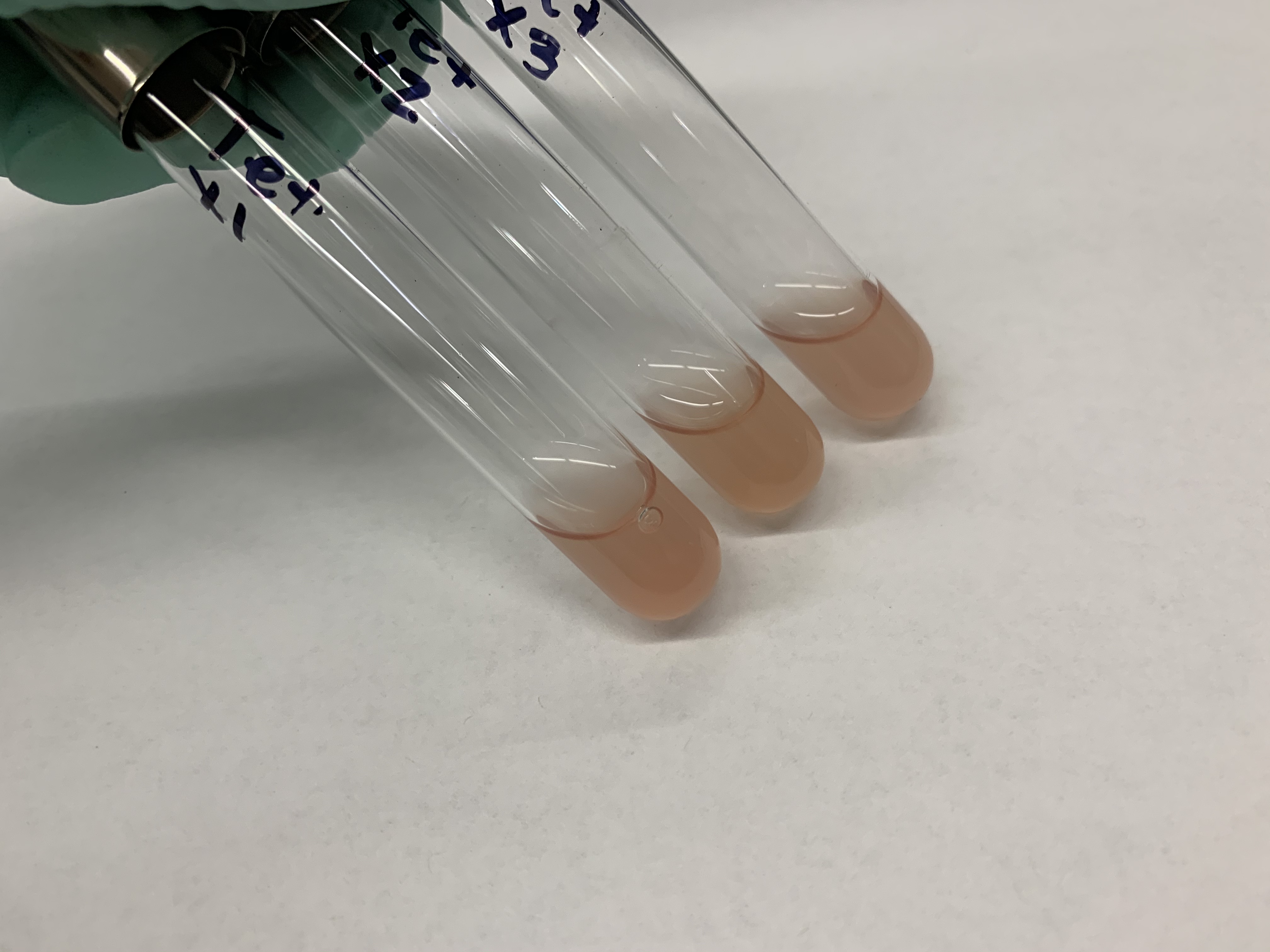 X3
X2
X1
96-well plate,  v2 samples (subset)
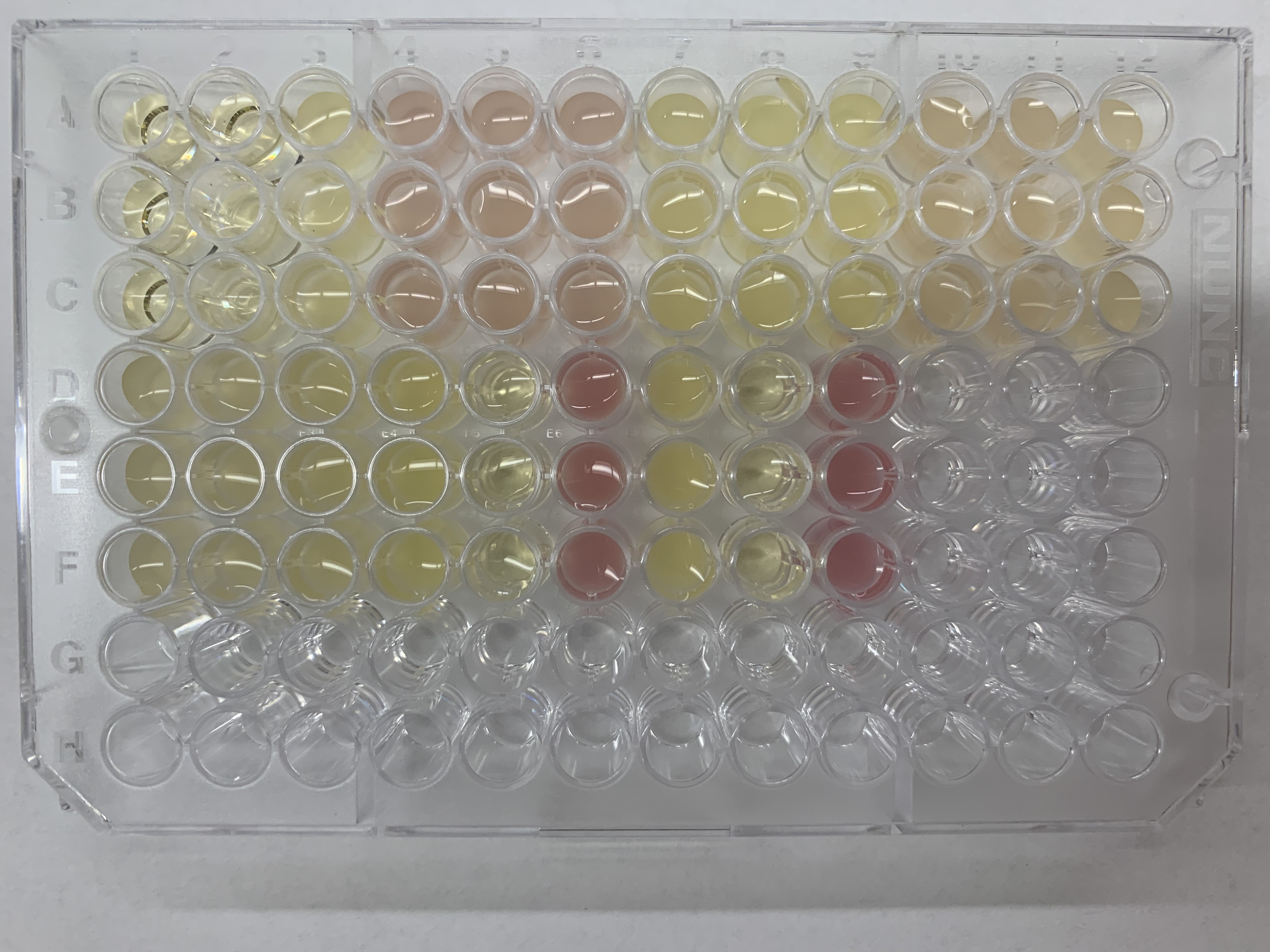